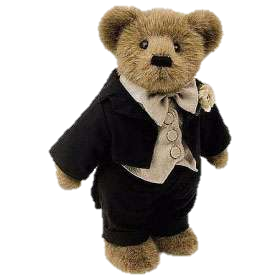 «Идём в гости. Принимаем гостей»
Программа  «Пермячок.ru» 
  модуль «Азбука этикета»
 Для детей 5-6 лет
Подготовила воспитатель МАДОУ «Детский сад № 419»
Вяткина О.Н.
«Идём в гости»
[Speaker Notes: Если ты дважды постучал или позвонил в дверь, а тебе не открыли, следует не "ломиться" в дверь, а спокойно уйти, не проверяя, на самом ли деле хозяев нет дома.]
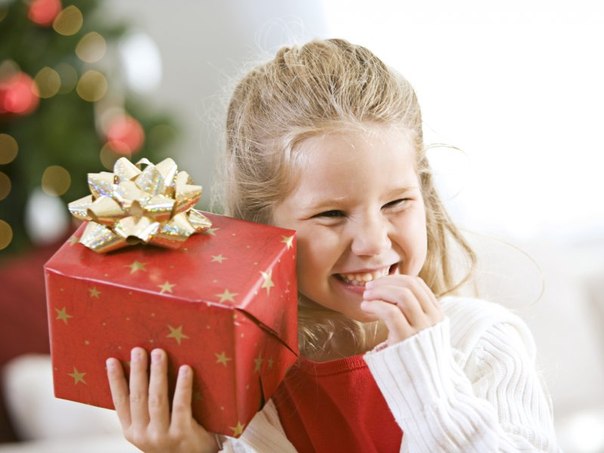 [Speaker Notes: В гости принято ходить с подарками. Каким должен быть подарок? Главное, чтобы подарок принёс радость. Надо учесть вкус и увлечения человека. Делая подарок, ты приносишь радость другому, а не хвастаешься перед всеми своей щедростью.]
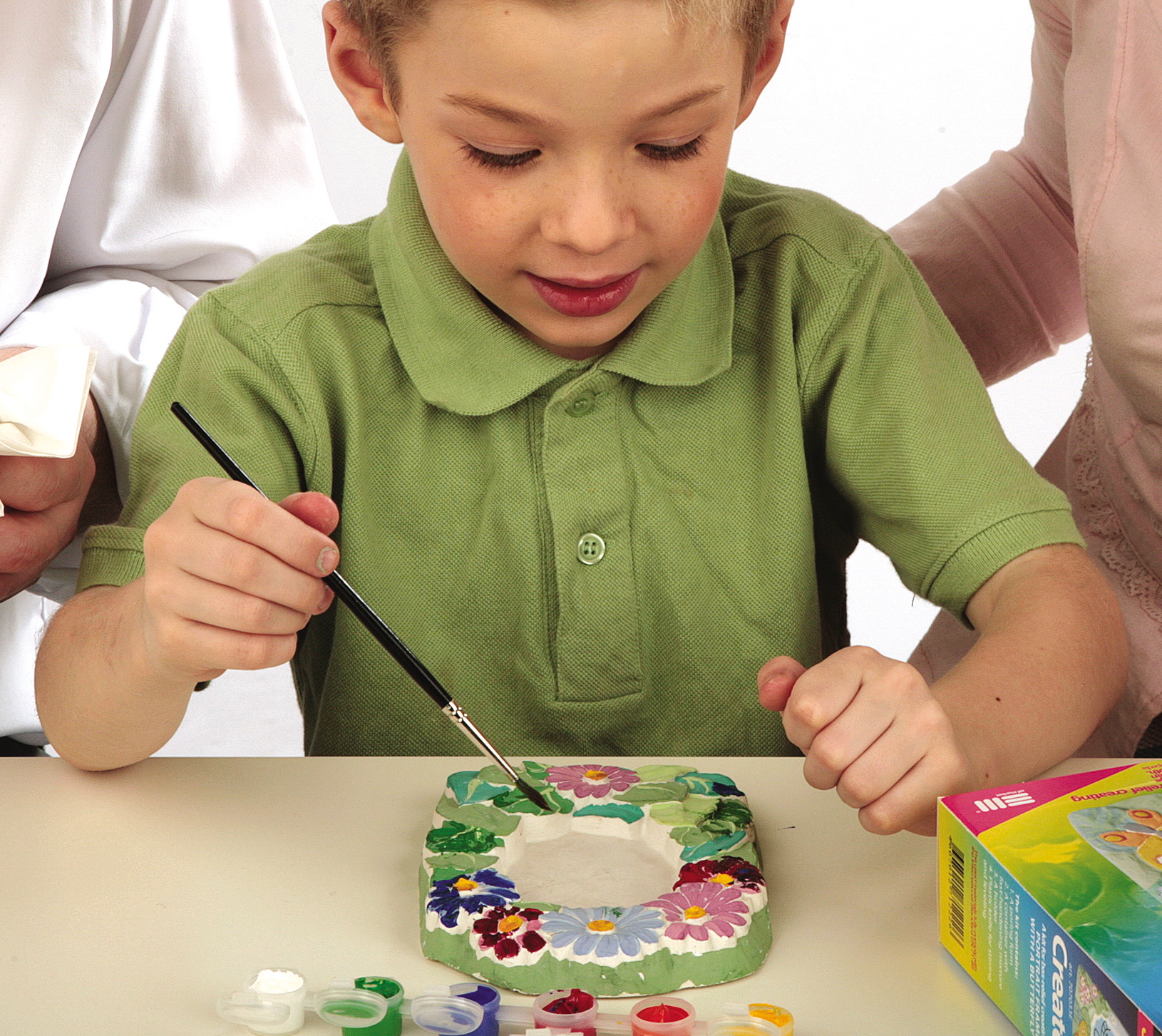 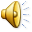 [Speaker Notes: Не опустошай родительский кошелёк, лучше придумай что-то оригинальное - что-нибудь смастери или нарисуй.]
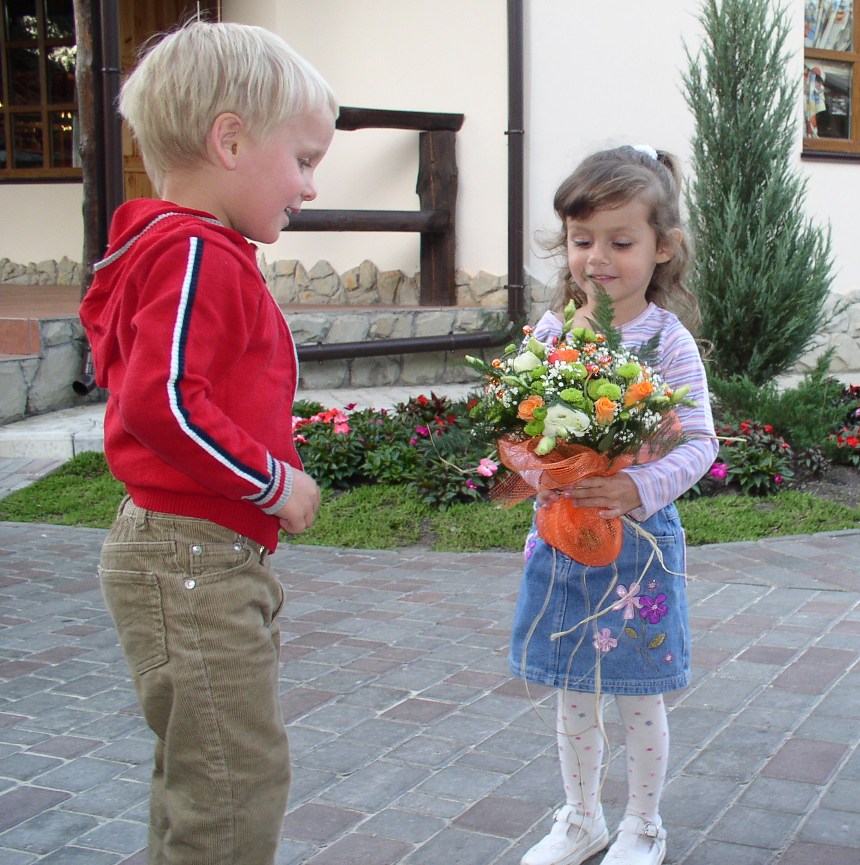 [Speaker Notes: Вручают подарок с добрыми пожеланиями и улыбкой. А если подарок вручают тебе, нужно выразить благодарность, даже если подарок не пришёлся по вкусу.]
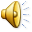 [Speaker Notes: Представляя гостей, начни с малышей, затем старших и сверстников. Называй имена спокойно и чётко. Не стоит при этом добавлять, что «это тот самый» или  «я вам вчера о ней говорил».]
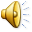 [Speaker Notes: Надеюсь, ты знаешь, что младшие здороваются со старшими первыми? Но руку первым подаёт старший.]
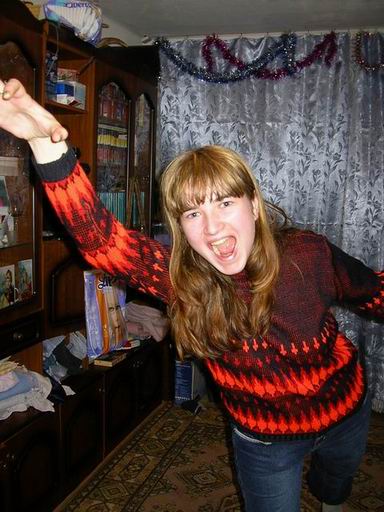 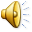 [Speaker Notes: Если те, с кем ты хочешь поздороваться, далеко от тебя, - не маши руками и не оглушай всех своими криками. Будет достаточно приветливо им кивнуть. Шумные и бурные восклицания типа "кого я вижу", "ну наконец-то", "где ты пропадал" приветствиями никак не назовёшь.]
«Принимаем гостей»
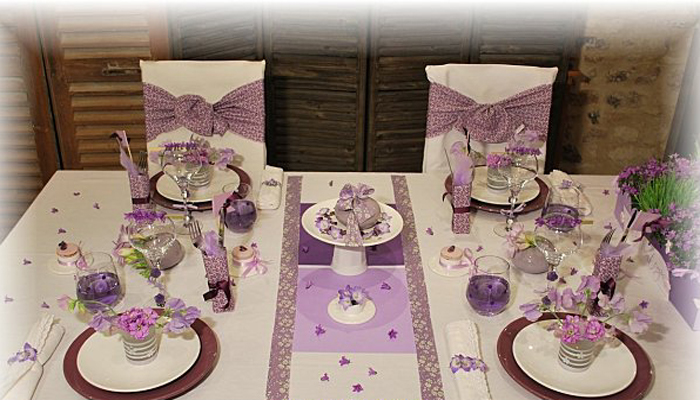 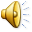 [Speaker Notes: Гости приглашены к столу. Умеешь ли ты вести себя за столом? Локти на стол не клади, только кисти рук.]
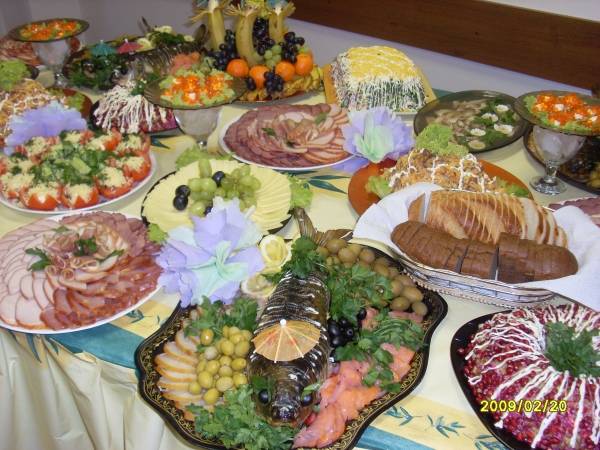 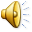 [Speaker Notes: Закуски и салаты с больших блюд клади не теми ложками, которыми ешь сам, а теми, что лежат на блюде.]
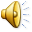 [Speaker Notes: Ложку или вилку с едой подноси к чуть склонённой голове, но никогда не наклоняйся к тарелке.]
[Speaker Notes: Не чавкай, не облизывай пальцы и не разговаривай с полным ртом.]
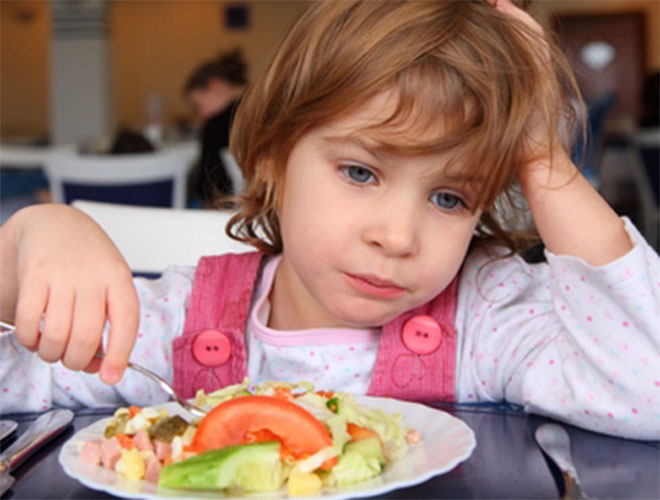 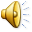 [Speaker Notes: На тарелку клади ровно столько, сколько съешь.]
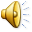 [Speaker Notes: Хлеб берут рукой, не откусывают от куска, а отламывают кусочки и кладут их в рот.]
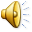 [Speaker Notes: Торт, пирожное и другие сладости с кремом не нужно брать руками. Их едят маленькой ложкой.]
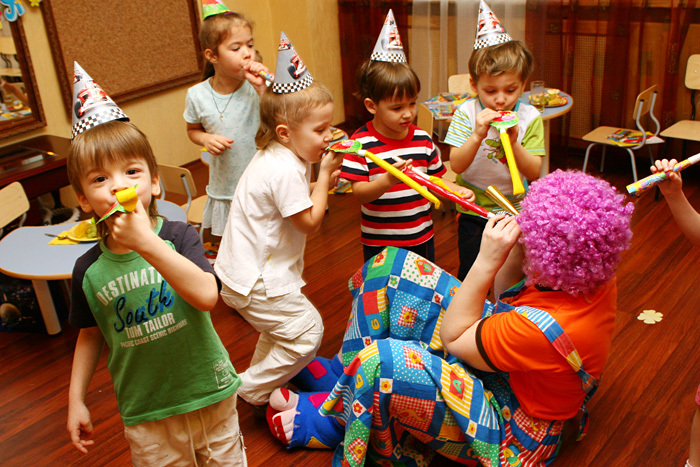 [Speaker Notes: Для того, что бы не было скучно принимай участие во всех конкурсах.]
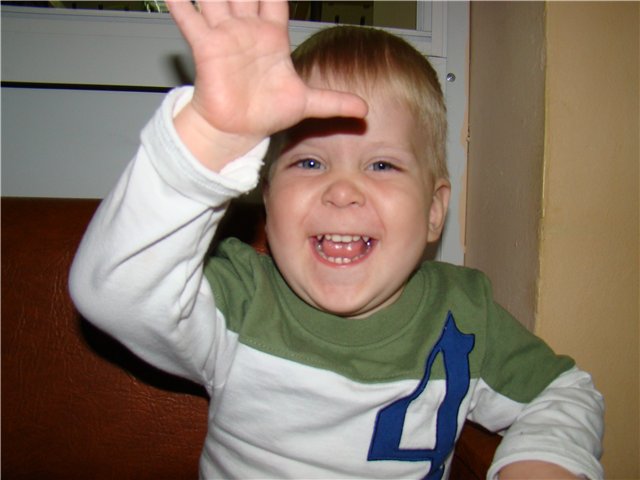 [Speaker Notes: Собираясь домой не забудь поблагодарить хозяев и сказать им «До свиданья!»]
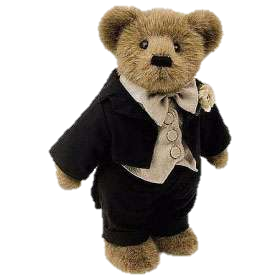 Благодарю
 за 
внимание!
Презентацию подготовила воспитатель МАДОУ «Детский сад № 419» Вяткина О.Н.